Displaying and Summarizing Quantitative Data
Copyright © 2009 Pearson Education, Inc.
Types of Graphs (Quantitative Data)
Histograms
Stem Plots (Stem and Leaf)
Box Plots (Box and Whisker)
Dot Plots
Scatter Plots (Two variables x and y)
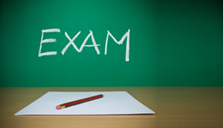 Slide 4- 2
Histograms: Earthquake Magnitudes
A histogram breaks up the entire span of values covered by the quantitative variable into equal-width piles called bins.
A histogram plots the bin counts as the heights of bars. (like a bar chart) 

Here is a histogram of earthquake magnitudes
Slide 4- 3
Stem Plots (Stem and Leaf)
Stem-and-leaf displays show the distribution of a quantitative variable, like histograms do, while preserving the individual values.
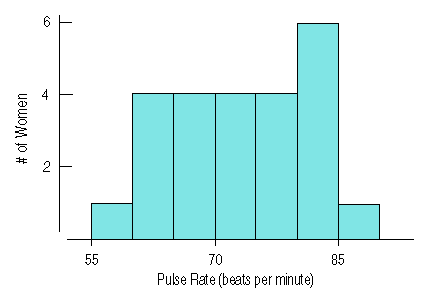 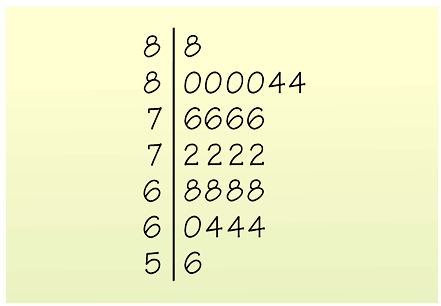 Slide 4- 4
Constructing a Stem-and-Leaf Display
First, cut each data value into leading digits (“stems”) and trailing digits (“leaves”). 
Use the stems to label the bins.
Use only one digit for each leaf—either round or truncate the data values to one decimal place after the stem.
Slide 4- 5
Dotplots
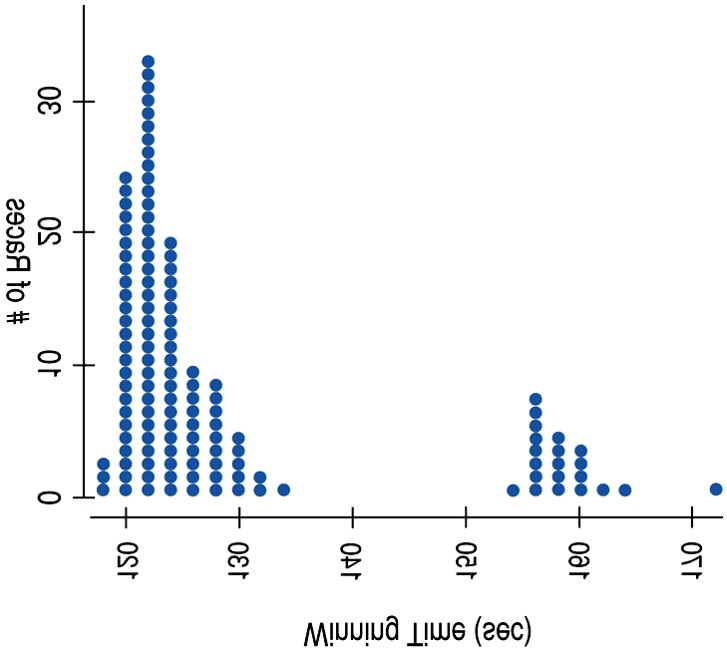 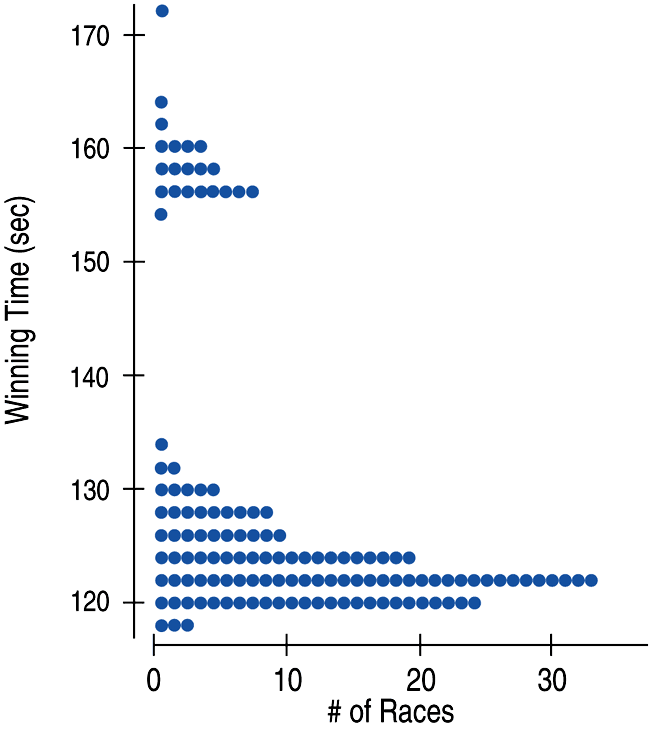 A dotplot is a simple display. It just places a dot along an axis for each case in the data.
The dotplot to the right shows Kentucky Derby winning times, plotting each race as its own dot.
You might see a dotplot displayed horizontally or vertically.
30



20





10
#

O
F

R
A
C
E
S
120         130          140         150         160          170
Winning Time (sec)
Slide 4- 6
Think Before You Draw, Again
Remember before you decide what type of graph to use check what kind of variable you are graphing.  (Quantitative or Categorical)
Shape, Center, and Spread
When describing a distribution, make sure to always talk about three things: Shape, Center, and Spread…
Slide 4- 7
What is the Shape of the Distribution?
Is the histogram symmetric or skewed?
Do any unusual features stick out?
Slide 4- 8
Symmetry
Is the histogram symmetric?
If you can fold the histogram along a vertical line through the middle and have the edges match pretty closely, the histogram is symmetric.
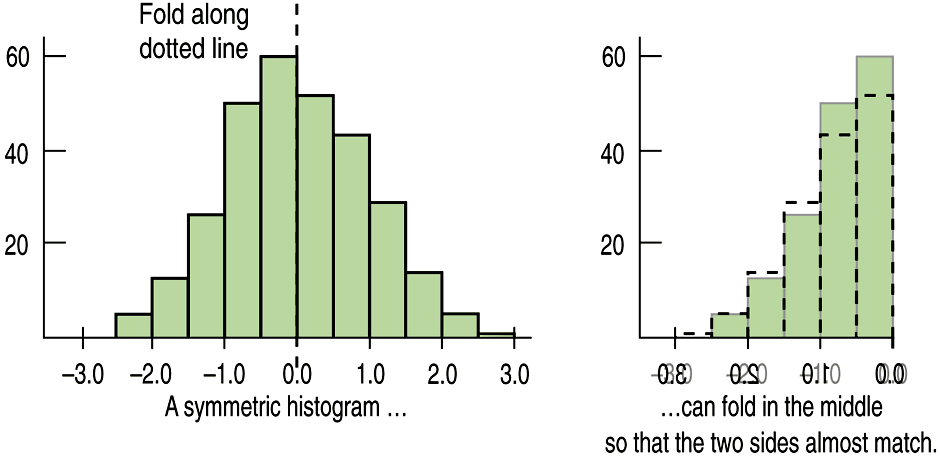 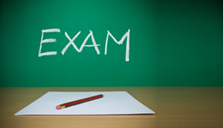 Slide 4- 9
Symmetry (cont.)
The (usually) thinner ends of a distribution are called the tails. If one tail stretches out farther than the other, the histogram is said to be skewed to the side of the longer tail.
In the figure below, the histogram on the left is said to be skewed left, while the histogram on the right is said to be skewed right.
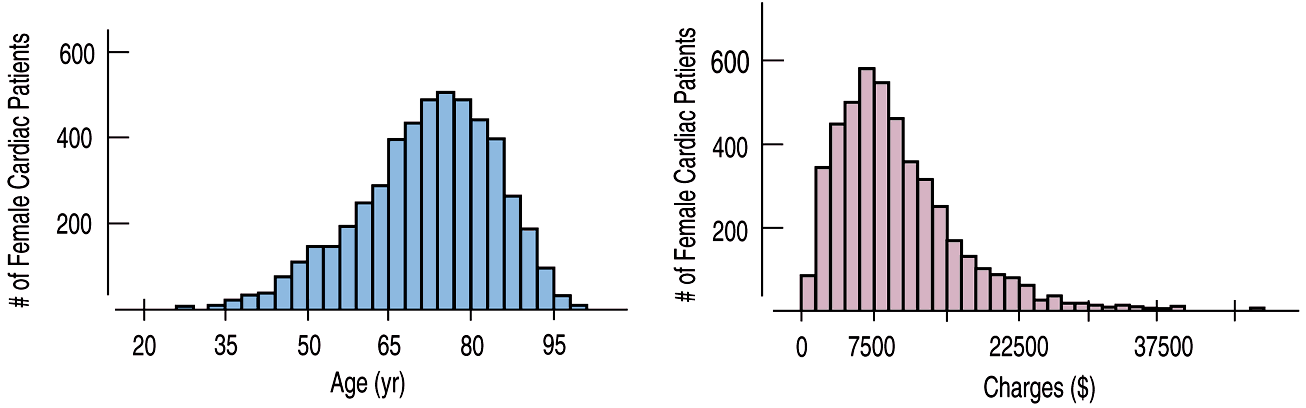 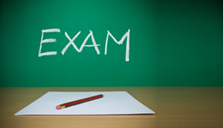 Slide 4- 10
Anything Unusual?
Do any unusual features stick out?
Sometimes it’s the unusual features that tell us something interesting or exciting about the data.
You should always mention any stragglers, or outliers, that stand off away from the body of the distribution.
Are there any gaps in the distribution? If so, we might have data from more than one group.
Slide 4- 11
Anything Unusual? (cont.)
The following histogram appears to have outliers —there are three cities in the leftmost bar:
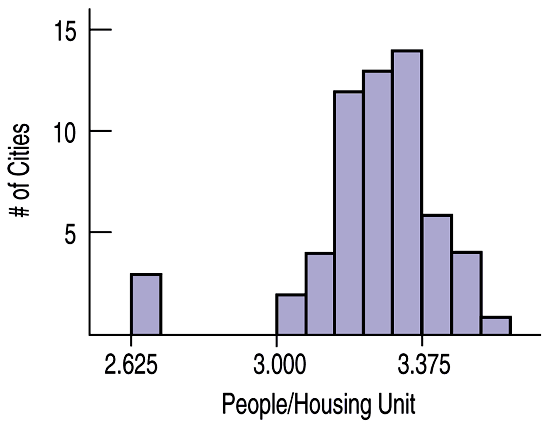 Slide 4- 12
Center:  Mean vs. Median
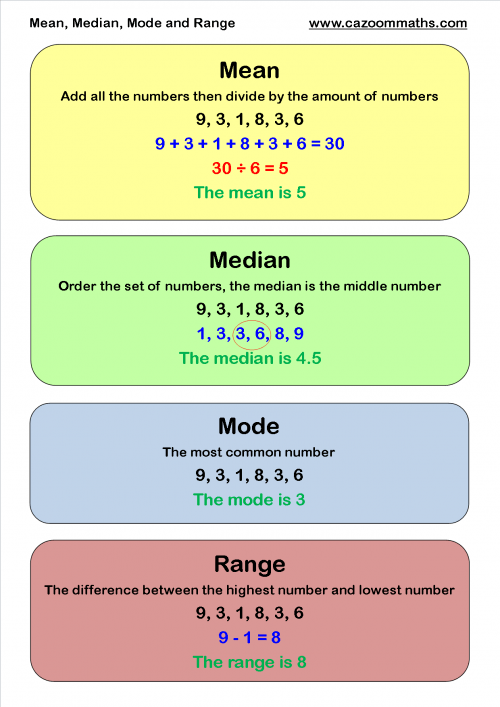 Slide 4- 13
Symmetric Distributions – The Mean
When we have symmetric data, there is an alternative other than the median,
If we want to calculate a number, we can average the data.
We use the Greek letter sigma to mean “sum” and write:
The formula says that to find the mean, we add up the numbers and divide by n.
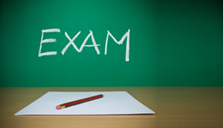 Slide 4- 14
Center of a Distribution:  Median
The median is the value with exactly half the data values below it and half above it.
It is the middle data                                                      value (once the data                                                   values have been                                                 ordered) that divides                                                     the histogram into                                                      two equal areas.
It has the same                                                       units as the data.
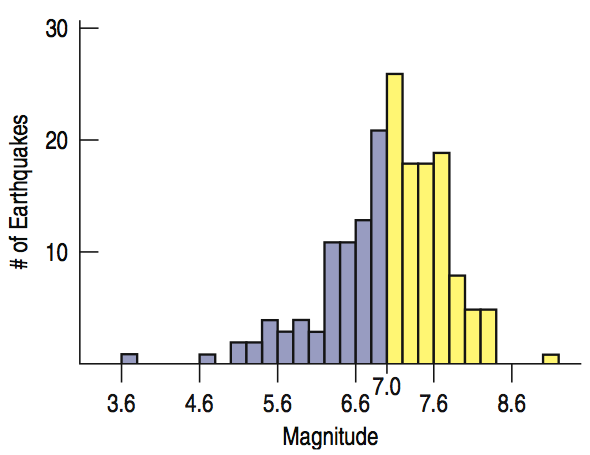 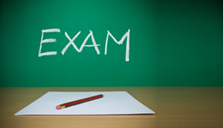 Slide 4- 15
Examples
Find the mean and the median for the set:
{2, 4, 7, 11, 16}
Mean is 8 and Median is 7

Find the mean and the median for the set:
{2, 4, 7, 11, 16, 26}
Mean is 11 and Median is 9
Slide 4- 16
The Five-Number Summary (Example)
The five-number summary of a distribution reports its median, quartiles, and extremes (maximum and minimum).
First find the median of the data set to divide the data into two halves.
Q1 is the median of the lower half of data and Q3 is the median of the upper half of data.
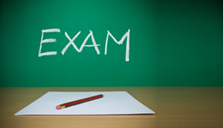 Slide 4- 17
Spread: The Interquartile Range
The interquartile range (IQR) lets us ignore extreme data values and concentrate on the middle of the data.
To find the IQR, we first need to know what quartiles are…
Slide 4- 18
Spread: The Interquartile Range
Quartiles divide the data into four equal sections. 
One quarter of the data lies below the lower quartile, Q1
One quarter of the data lies above the upper quartile, Q3.
The difference between the quartiles is the interquartile range (IQR), so 
             IQR = upper quartile – lower quartile
             IQR =         Q3          –        Q1
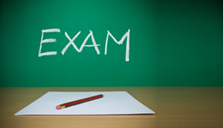 Slide 4- 19
Spread: The Interquartile Range (cont.)
The lower and upper quartiles are the 25th and 75th percentiles of the data, so…
The IQR contains the middle 50% of the values of the distribution, as shown in figure:
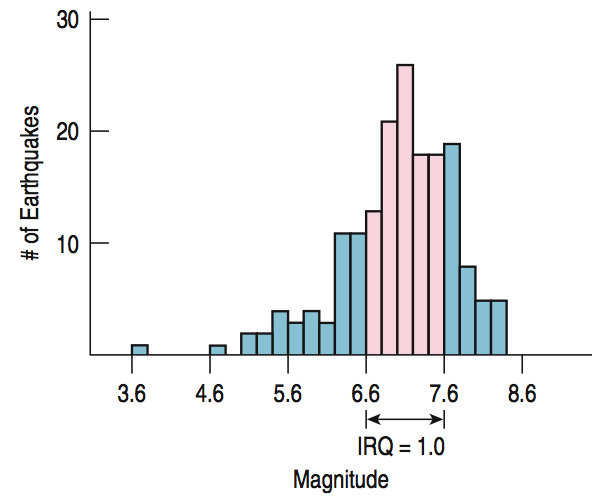 Slide 4- 20
Summary:  Shape, Center, and Spread
Shape:  Symmetric vs. Skewed (left or right)
Center:  Mean vs. Median
Spread: Standard Deviation vs. IQR

Mean and Standard Deviation always go together
Median and IQR always go together.
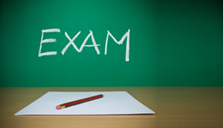 Slide 4- 21
Daily Wind Speed: Making Boxplotsand checking for outliers.
A boxplot is a graphical display of the five-number summary. 
Boxplots are particularly                                        useful when comparing                                      groups.
Example: The five-number summary for the daily wind speed is:
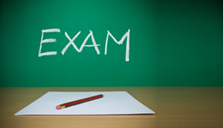 Slide 4- 22
Constructing Boxplots (Outlier Check)
Draw a single vertical axis spanning the range of the data. Draw short horizontal lines at the lower and upper quartiles and at the median. Then connect them with vertical lines to form a box.
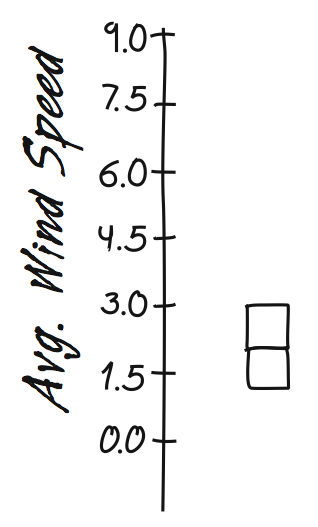 Slide 4- 23
Constructing Boxplots (Outlier Check)
Erect “fences” around the main part of the data.
The upper fence is 1.5 IQRs above the upper quartile.
The lower fence is 1.5 IQRs below the lower quartile.
Note: the fences only help with constructing the boxplot and should not appear in the final display.
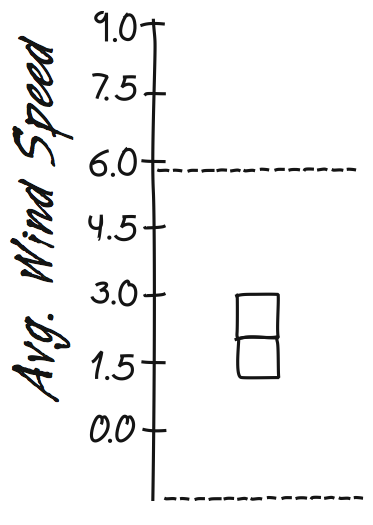 Slide 4- 24
Constructing Boxplots (cont.)
Use the fences to grow “whiskers.” 
Draw lines from the ends of the box up and down to the most extreme data values found within the fences.
If a data value falls outside one of the fences, we do not connect it with a whisker.
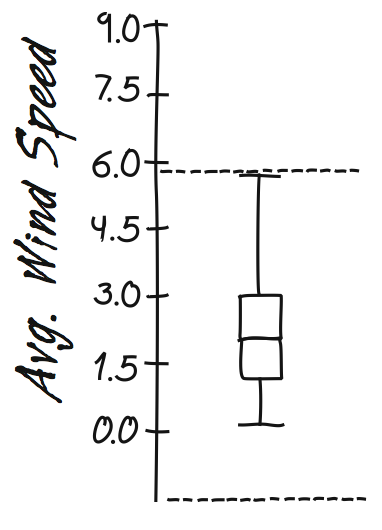 Slide 4- 25
Constructing Boxplots (cont.)
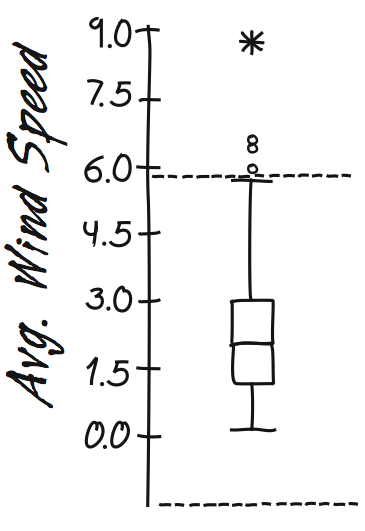 Add the outliers by displaying any data values beyond the fences with special symbols.
      (Modified Boxplots)
We often use a different symbol for “far outliers” that are farther than 3 IQRs from the quartiles.
Slide 4- 26
Symmetric Distributions (Mean vs. Median)
Because the median considers only the order of values, it is resistant to values that are extraordinarily large or small; it simply notes that they are one of the “big ones” or “small ones” and ignores their distance from center.
To choose between the mean and median, start by looking at the data.  If the histogram is symmetric and there are           no outliers, use the mean.  
However, if the histogram is skewed or with outliers, you are better off with the median.
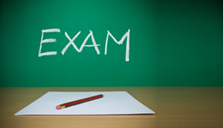 Slide 4- 27